ESTADO DO RIO GRANDE DO SULSECRETARIA DA CIÊNCIA, inovação e desenvolvimento tecnológico
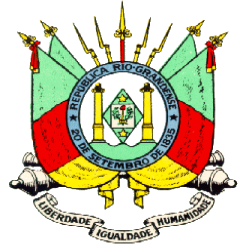 Pólo de Inovação Tecnológica do 
Vale do Paranhana / Encosta da Serra
PROJETO DE PESQUISA:Sistema Otimizado para Aquecimento de Água em Prédios e Residênciais Aplicado a Redução do Consumo de Energia Elétrica e Melhoria da Sustentabilidade do Vale do Paranhana/Encosta da Serra
Equipe:
Coordenador: Frederico Sporket
Pesquisador: Carlos Fernando Jung
Empresa parceira: Pirisa Piretro Industrial Ltda.
Bolsistas: Fabiano Fillipsen da Rosa
	Luis Antônio Marques
	Eduarda Schein
Qualidade Aplicada a Sistemas de Aquecimento – Bombas de Calor
Vantagens do sistema proposto:

Redução do consumo de energia elétrica no aquecimento de água residencial e predial
Redução do pico de consumo de energia através de termo acumulação de água quente
Disponibilidade de água quente mesmo sem energia elétrica

Desvantagens do sistema proposto:

Custo de implantação elevado
Temperatura do reservatório de água quente limitada
Maior tempo para aquecimento da água
Opera com menor performance em baixas temperaturas
Não opera com temperaturas muito baixas associadas a umidade relativa elevada
Exige sistema de controle mais elaborado
BOMBA DE CALOR
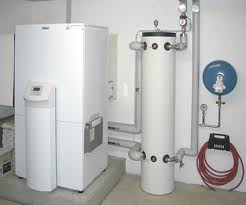 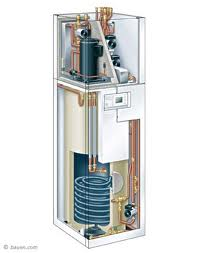 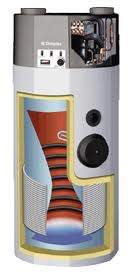 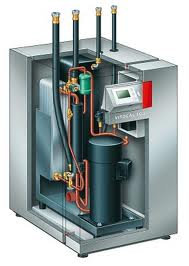 BOMBA DE CALOR princípio de funcionamento
MEIO QUENTE
SENTIDO NATURAL
BOMBA DE CALOR
(ciclo termodinâmico)
TRABALHO ELÉTRICO
MEIO FRIO
BOMBA DE CALOR ciclo termodinâmico
BOMBEAMENTO DE CALOR
Compressor
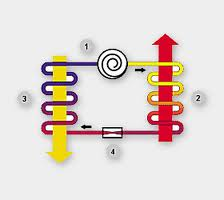 Condensador (água ou ar)
MEIO FRIO
MEIO QUENTE
Evaporador (água, ar ou solar)
Expansão
BOMBA DE CALOR coeficiente de performance-COP
MEIO QUENTE
Qs
Qs
BOMBA DE CALOR
(ciclo termodinâmico)
TRABALHO ELÉTRICO - We
TRABALHO ELÉTRICO - We
RESISTÊNCIA ELÉTRICA
Qe
MEIO FRIO
BOMBA DE CALOR coeficiente de performance-COP
MEIO QUENTE
Qs
BOMBA DE CALOR
(ciclo termodinâmico)
TRABALHO ELÉTRICO - We
Qe
MEIO FRIO
Quanto menor a temperatura fria menor o rendimento  e também o COP!!
BOMBA DE CALOR temperatura fria
A temperatura fria é determinada pela região de instalação
A temperatura fria é determinada pelo meio frio
Como o projeto tem finalidades de fácil implantação
Como o projeto tem finalidade de baixo custo
Bomba de calor deve ter como meio frio o ar atmosférico

Duas possibilidades:








	Convecção natural		Convecção forçada
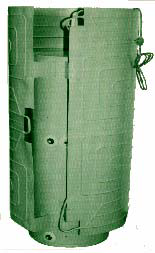 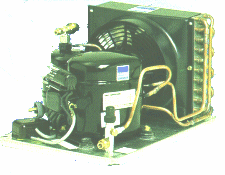 BOMBA DE CALOR coeficiente de performance-COP experimental
AR ATMOSFÉRICO COMO FONTE DE ENERGIA problemas
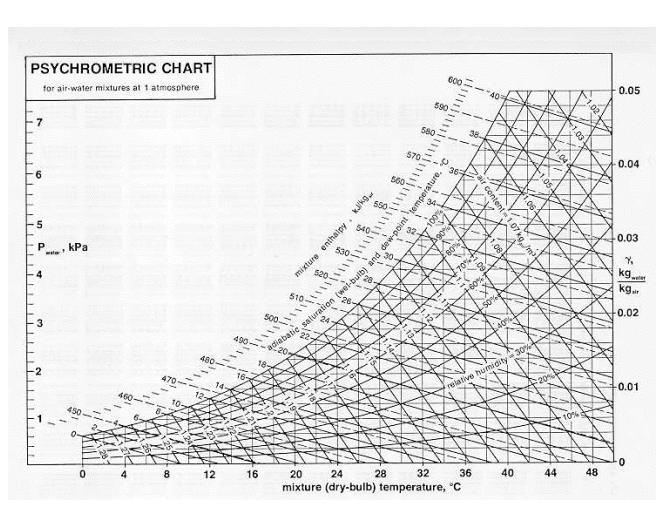 AR ÚMIDO
AR SECO
AR ATMOSFÉRICO COMO FONTE DE ENERGIA problemas
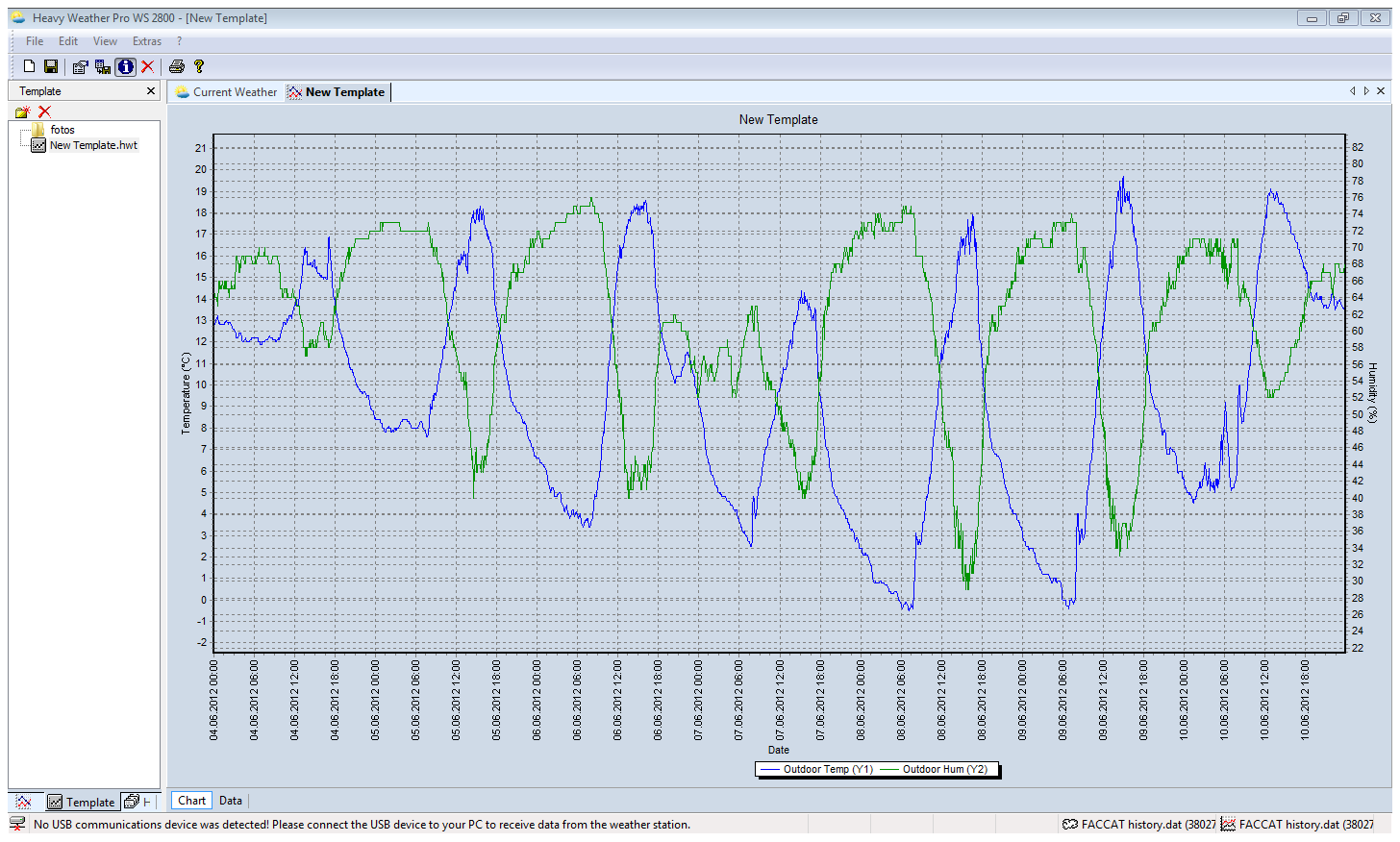 Dados meteorológicos de Taquara
AR ATMOSFÉRICO COMO FONTE DE ENERGIA problemas
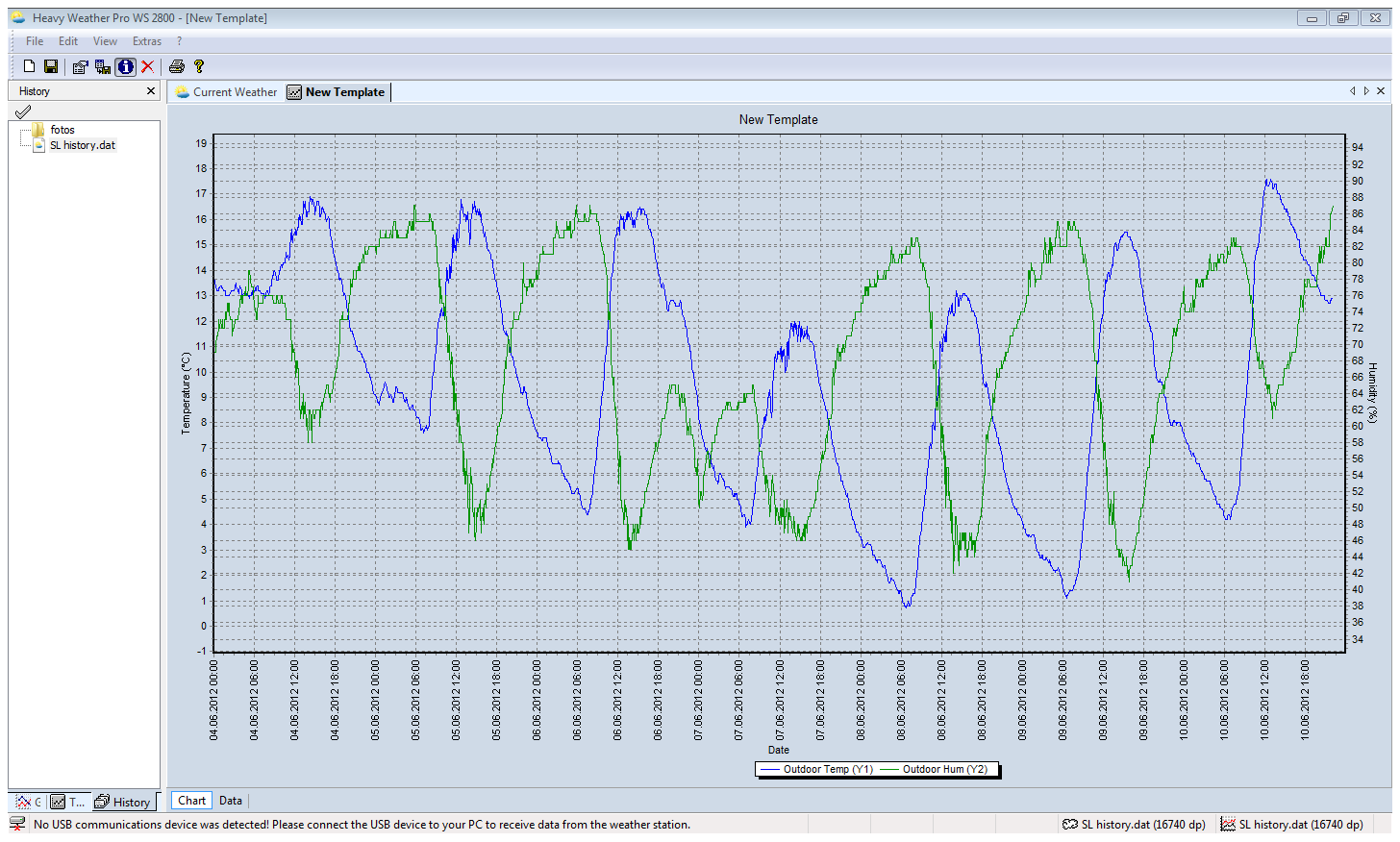 Dados meteorológicos de São Leopoldo
BOMBA DE CALOR coeficiente de performance-COP comercial
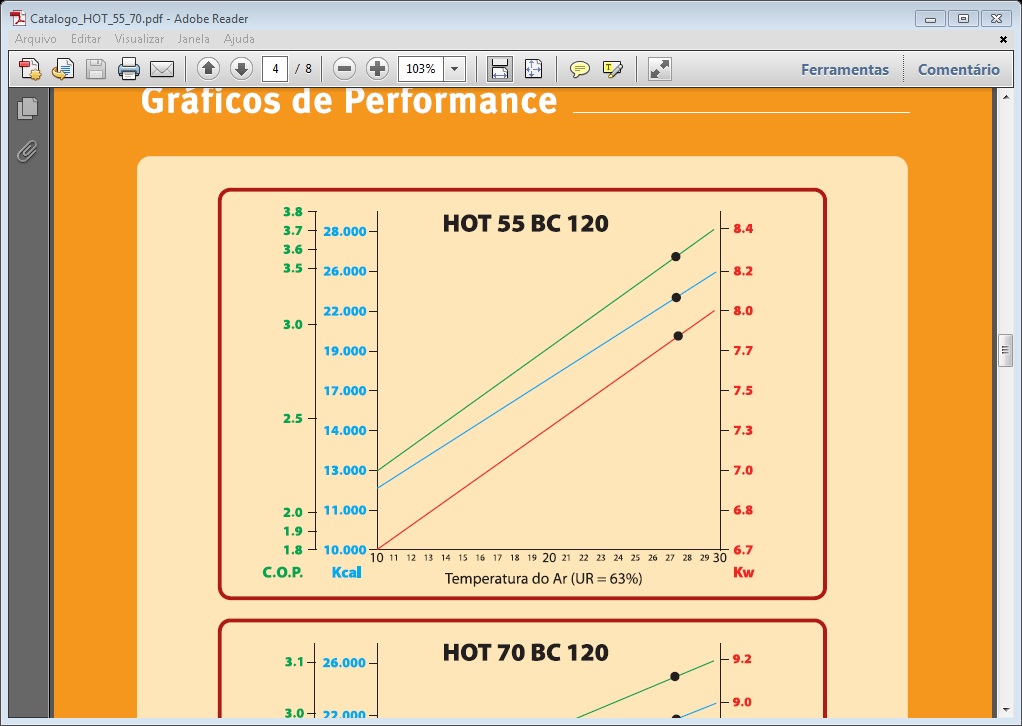 BOMBA DE CALOR coeficiente de performance-COP melhorias
Andamento do projeto
Dimensionamento dos dispositivos mecânicos
Elaboração de um protótipo de uma bomba de calor utilizando uma unidade evaporadora comercial
Elaboração de um protótipo de um controle para gerenciamento do sistema misto
OBRIGADO!